BUY Grid
Patrick
www.ForklarMigLige.dk
J. Robinson
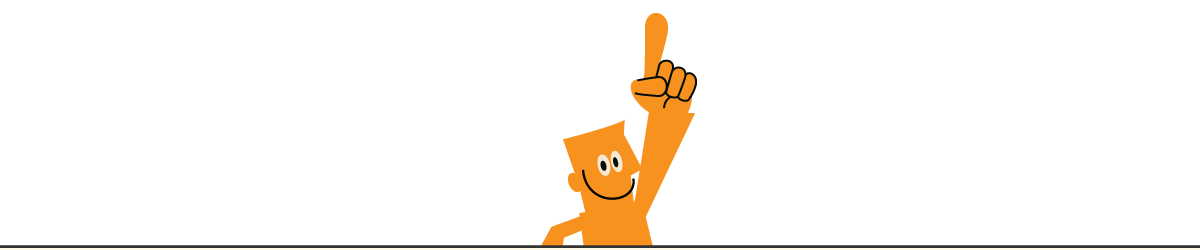 Samt Charles W. Faris & Yoram wind
[Speaker Notes: Købsbeslutningsmodel]
Buy Grid Modellen
Købsbeslutningsmodel B2B
Salg og køb af varer og tjenesteydelser mellem virksomheder
Samlet oversigt 
Sådan ser den samlede oversigt ud over de tre købstyper og købsfaser
Måske
Måske
Måske
Måske
Mere om emnet på: 



www.ForklarMigLige.dk
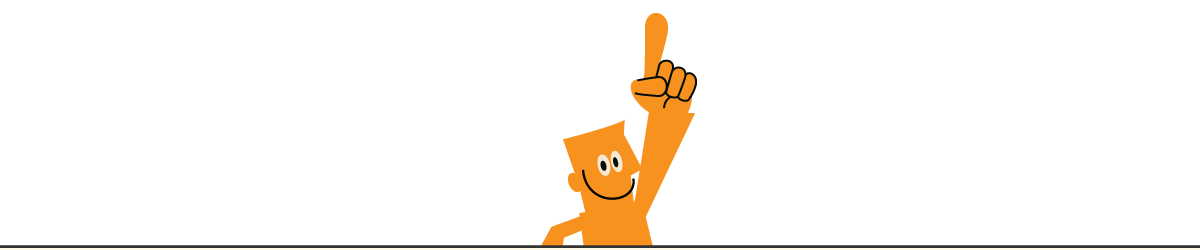